Влияние личности педагога на осуществление профессиональной деятельностью в условиях инклюзивного образования
Подготовила воспитатель МБДОУ № 10 Сементух О.В.
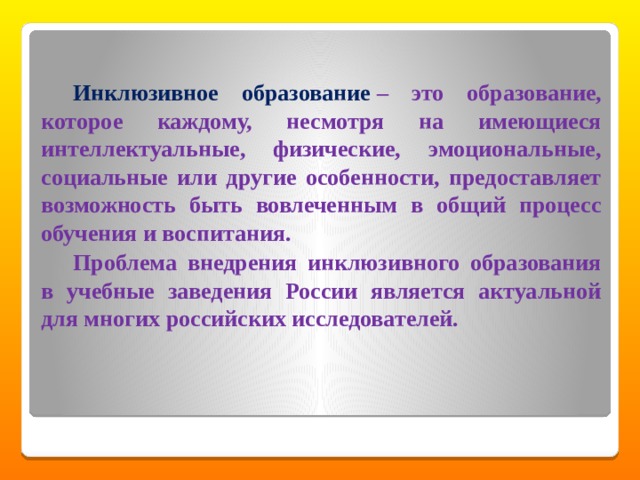 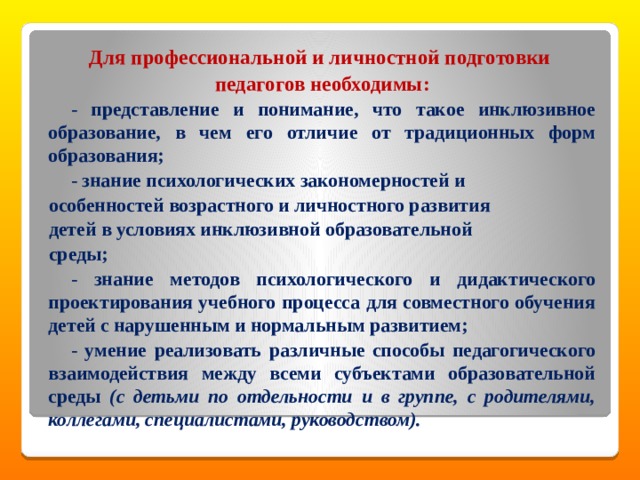 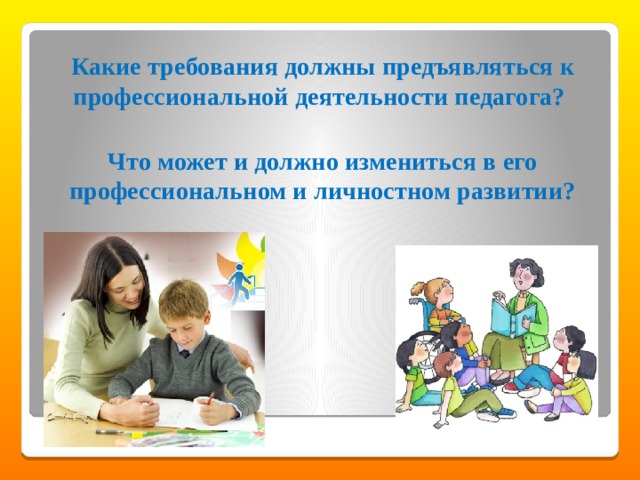 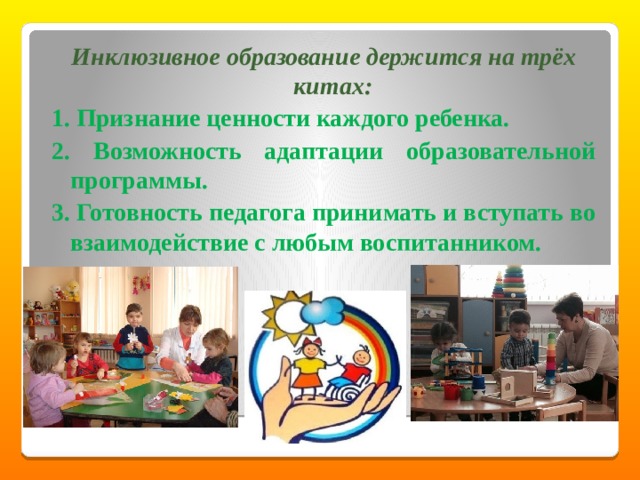 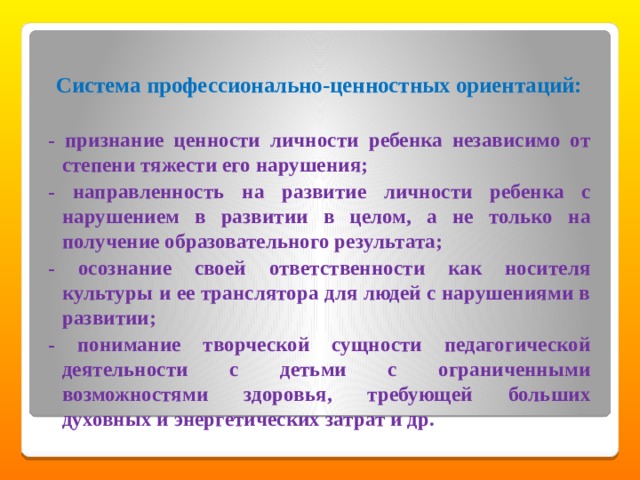 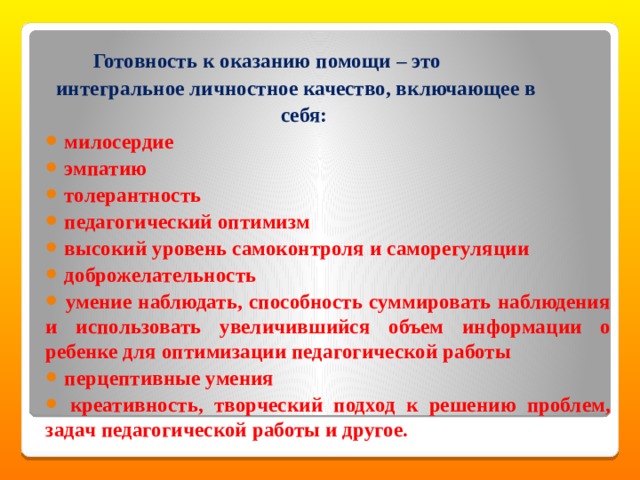 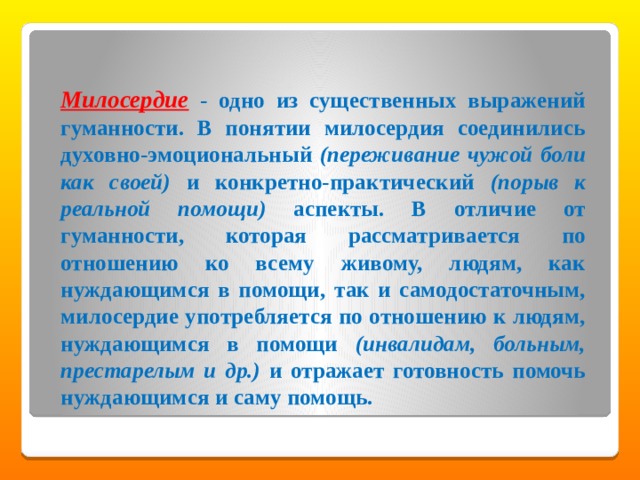 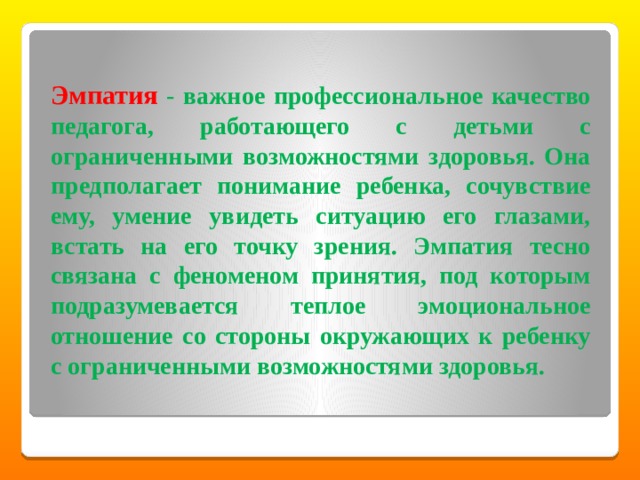 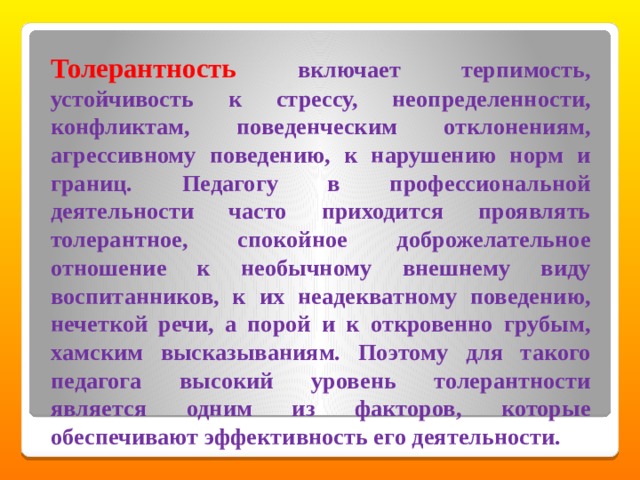 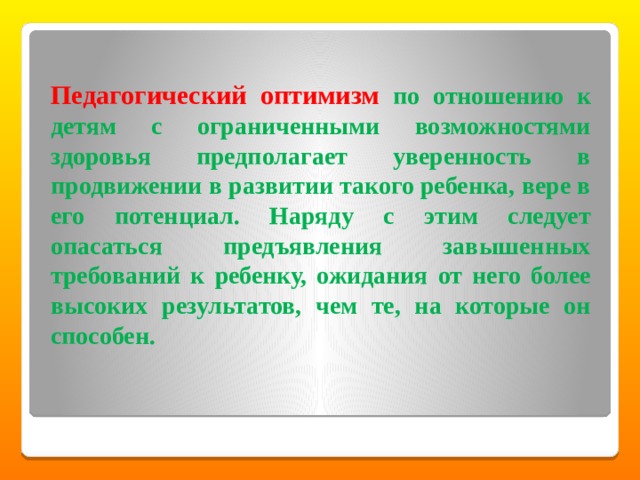 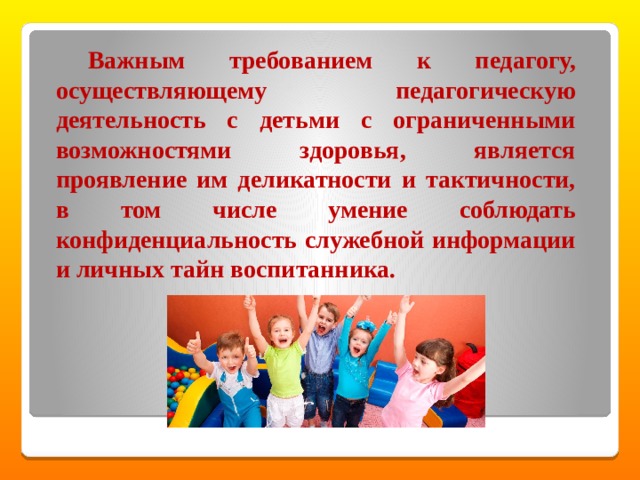 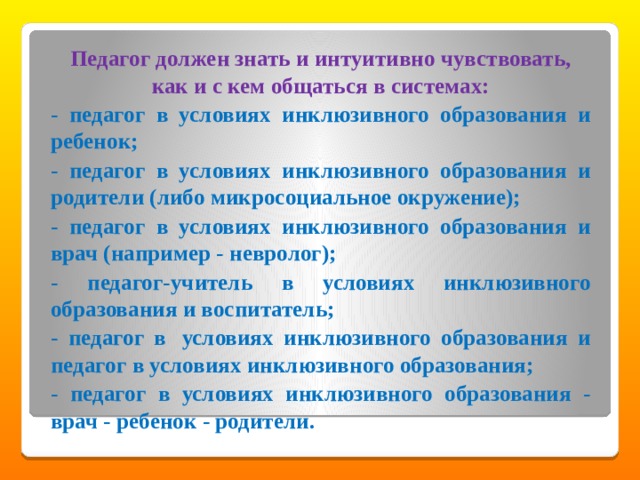 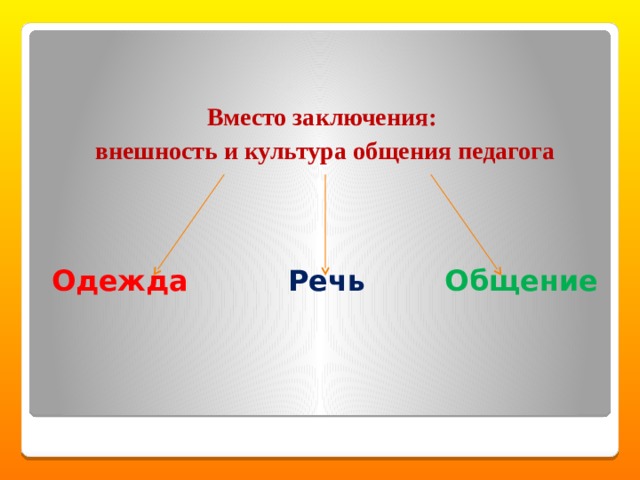 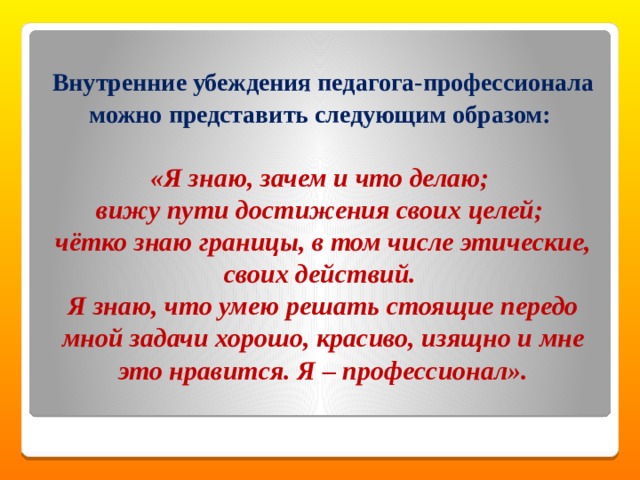 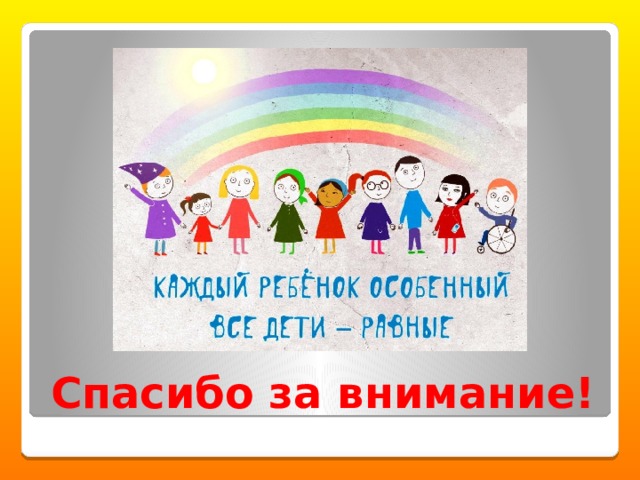